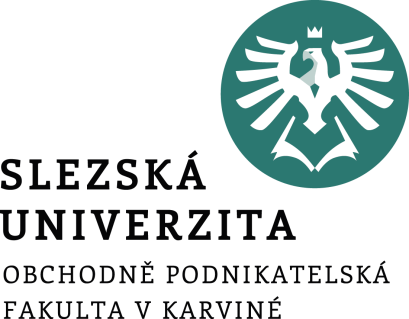 Analýza mikroprostředí a makroprostředí společnosti
3. seminář
Ing. Daniel Kvíčala
Podmínky absolvování předmětu
60 % aktivní účast na seminářích
Průběžný test (5. 12.) 20b.
Individuální a týmové úkoly na seminářích 20b.
Kombinovaná zkouška 60b.
Konspekt a rozprava – Česká kniha max 15 bodů, AJ max 30
A (1)   	90 -  100 bodůB (1,5)  	80 -  89 bodůC (2)       	70 -  79 bodůD (2,5)    	65 -  69 bodůE (3)       	60 -  64 bodůF (4)        	0 - 59 bodů
[Speaker Notes: csvukrs]
Obsah
Warm-up – potřeba, přání, poptávka
Makroprostředí
Mikroprostředí
Praktický úkol
[Speaker Notes: csvukrs]
Warm-up
Potřeba – pocit nedostatku – něco potřebuji
Přání – splnění potřeby na základě preferencí – něco chci
Poptávka – splnění přání na základě kupní síly – něco si koupím

Potřeba – Únava – potřebuji energii
Přání – energetický nápoj
Poptávka – RedBull / Crazy wolf
[Speaker Notes: csvukrs]
Warm-up
Utvořte dvojice potřeba - přání
5 minut na zpracování


Získat praktické zkušenosti, naučit se řídit auto, zapojit se do Business Gate Academy, zapadnout mezi ostatní, učebnice japonštiny, koupit si iPhone 13, naučit se něco nového, pravidelný pohyb, kurz autoškoly, permanentka do fitka, potkat nové lidi, koupit lístky na hudební festival
[Speaker Notes: csvukrs]
Warm-up
Potřeba

Získat praktické zkušenosti z marketingu
Naučit se řídit auto
Zapadnout mezi ostatní
Naučit se něco nového
Pravidelný pohyb
Potkat nové lidi

Přání

Zapojit se do BGA

Kurz autoškoly
Koupit si iPhone 13
Učebnice japonštiny
Permanentka do fitka
Koupit lístky na hudební festival
[Speaker Notes: csvukrs]
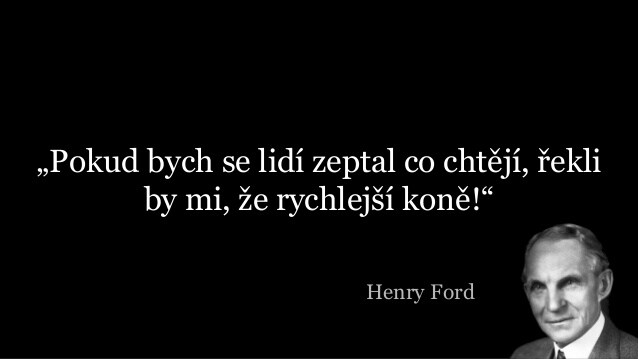 Makroprostředí
PESTLE analýza
Z čeho se skládá?

PESTLE – Politické, Ekonomické, Soci-kulturní, Technologické, Legislativní, Ekologické
[Speaker Notes: csvukrs]
Mikroprostředí
3C analýza
Co zkoumá?

3C – Customers (zákazníci), Competition (konkurence), Collaborators (spolupracovníci)
Collaborators – dodavatelé a odběratelé
[Speaker Notes: csvukrs]
SWOT analýza
Sestavena na základě předchozích analýz makro a mikroprostředí
Upozorňuje na klíčové silné a slabé stránky organice a také na příležitosti a hrozby, kterým firma čelí

SWOT – Strengths, Weaknesses, Opportunities, Threats
[Speaker Notes: csvukrs]
SWOT analýza
Výkonné stroje
Růst důchodů
Přísun cizinců do země
Zkušení zaměstnanci
Konflikty mezi zaměstnanci
Příchod nových konkurentů
Nástup nové vlády
Zemětřesení
Inovace ve výrobě
Nový zkušený obchodní zástupce
[Speaker Notes: csvukrs]
Praktický úkol za 2 body
Máte 10 minut
Rozdělte se do skupin po 3-4
Napište na papír SWOT analýzu libovolného podniku a do každé oblasti min. 3 věci

Body získá každý, kdo bude mít cvičení správně
[Speaker Notes: csvukrs]
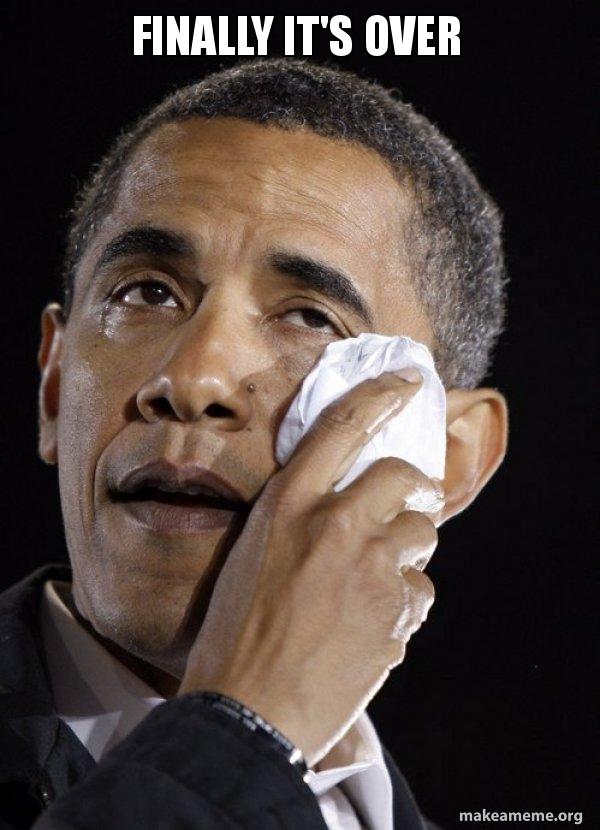